Филиал МАОУ Тоболовская СОШ
 Карасульский детский сад
Проект « Родной свой край люби и знай»
Воспитатель
Юрьева Инна Владимировна
2022 г.
Цель:  Приобщение дошкольников к истории и культуре родного села, местным достопримечательностям.
 Задачи:
- Дать знания детям о родном селе: история, достопримечательности;
- Познакомить с именами тех, кто прославил село;
- Познакомить с культурой и традициями села.
Продукт проекта:  видеофильм о родном селе, созданный с помощью детей, родителей и воспитателей.
Участники проекта:
- дети;
- воспитатели;
- родители.
Виды деятельности в ходе реализации проекта:
Игровая деятельность
      Оформление дидактических игр по краеведению: “Узнай, где я нахожусь?», «Собери картинку»,  «Природа нашего края», «Животные нашего края»,  «Вот моя улица, вот мой дом родной».
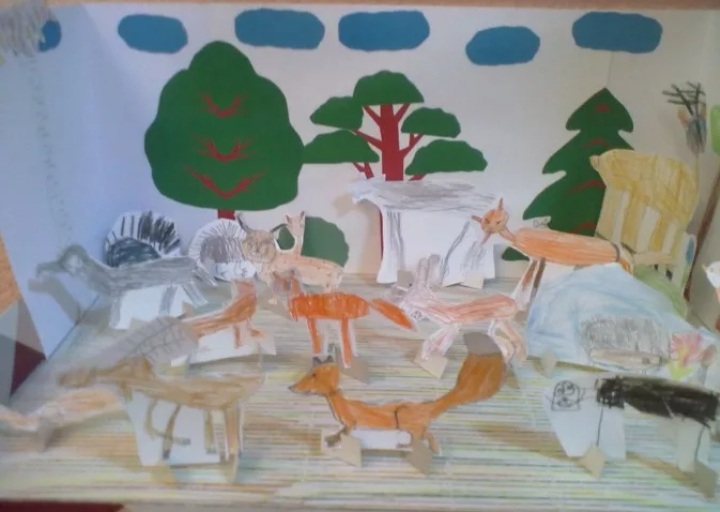 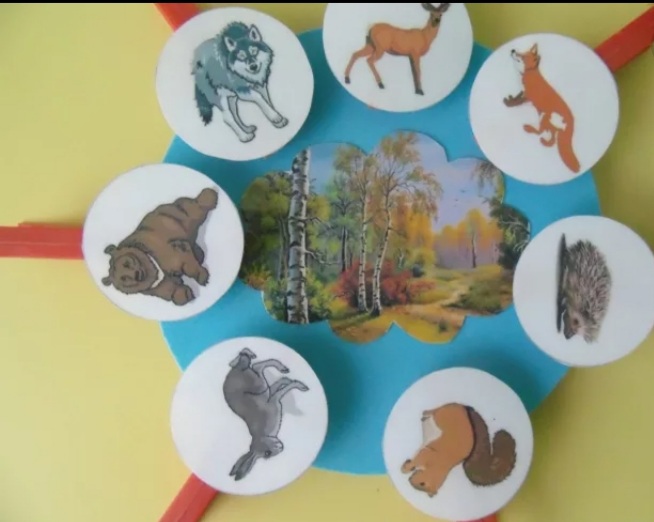 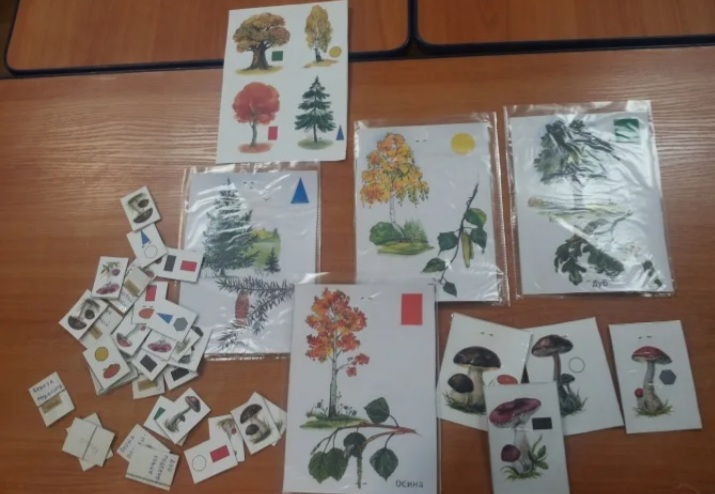 Познавательно – исследовательская деятельность
Просмотр видео материалов, презентаций о Карасуле.
Знакомство с книгами, журналами  о Карасуле.
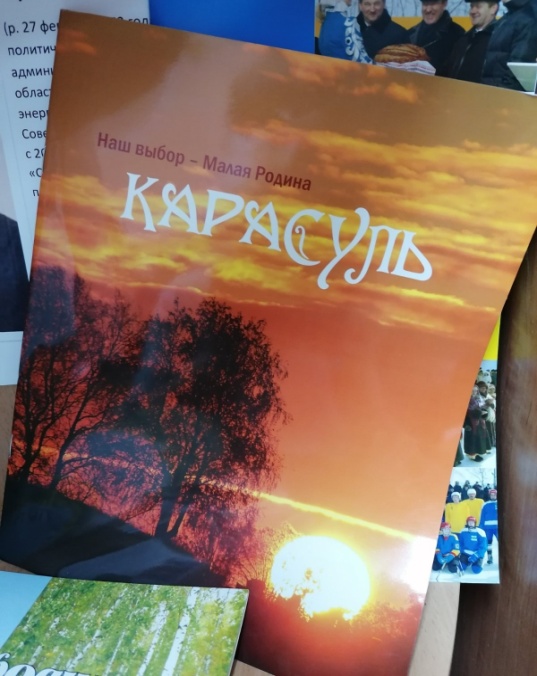 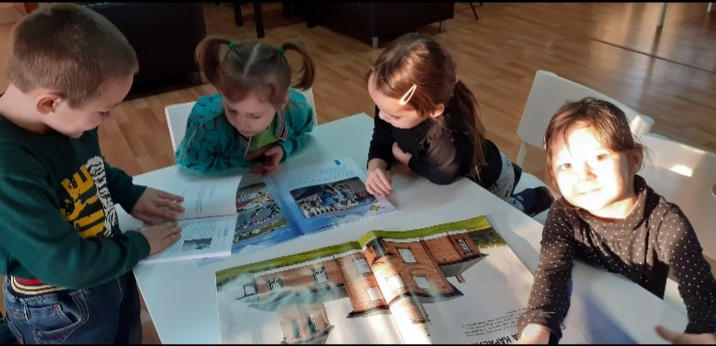 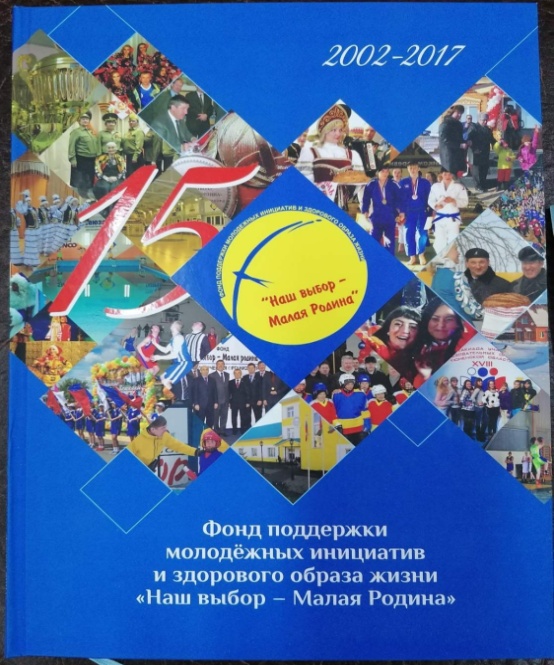 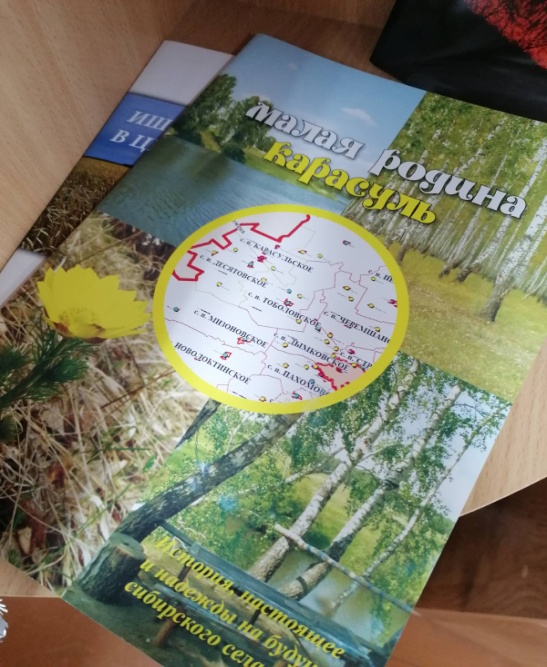 Посещение музея детского сада, выставок народного творчества жителей Карасуля
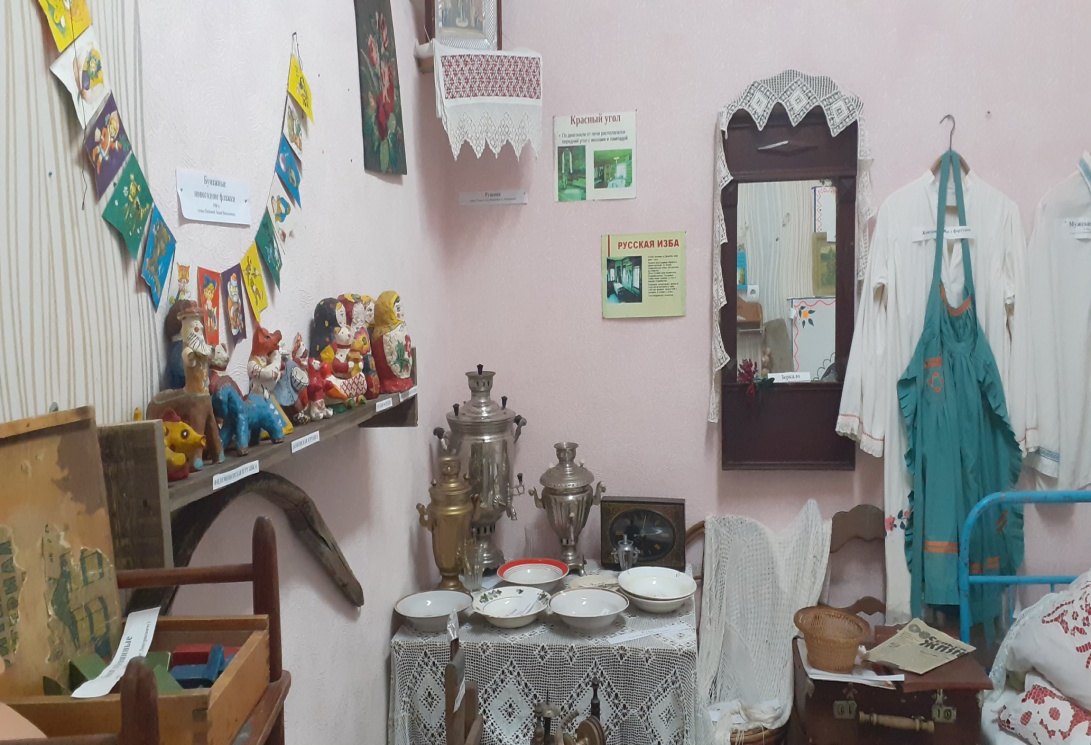 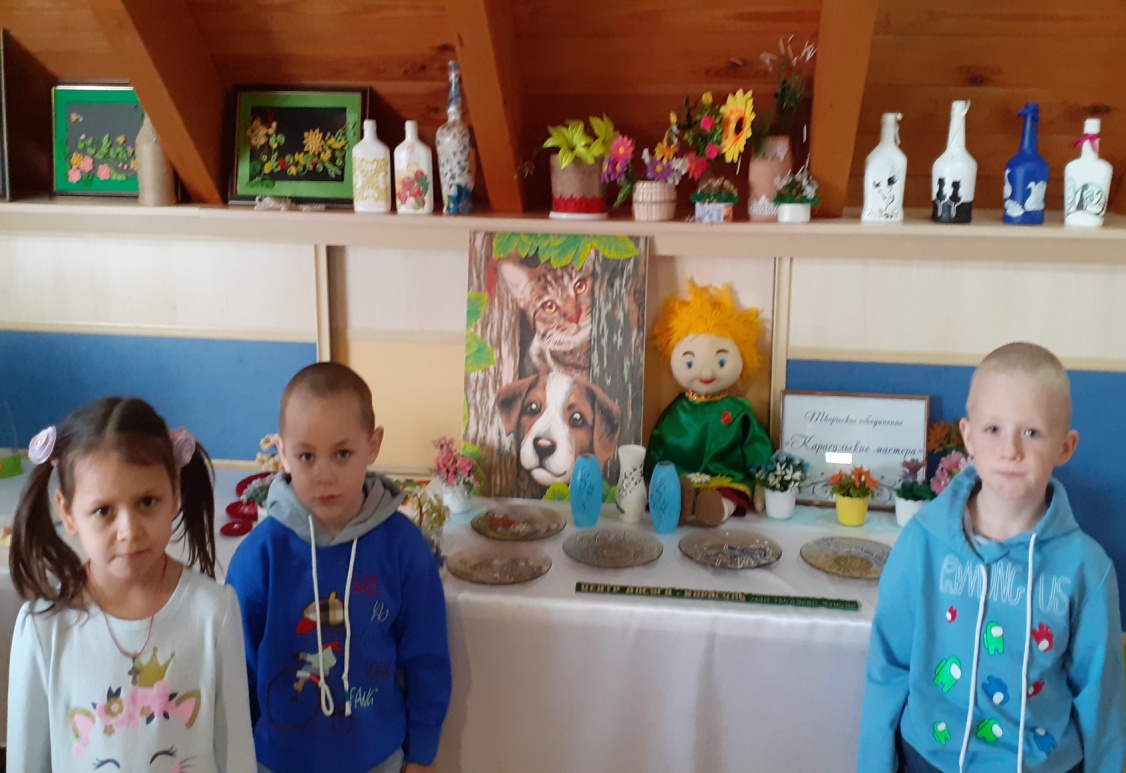 Знакомство с людьми прославившими село
Выпускник Карасульской средней школы 1969 года. Российский политический деятель, глава администрации Тюменской области с 1991по 1993год, министр топлива и энергетики с 1993 по 1996 год.
     Юрий Константинович является основным инициатором и инвестором создания фонда «Наш выбор – Малая Родина» и строительства в родном селе спортивного комплекса.
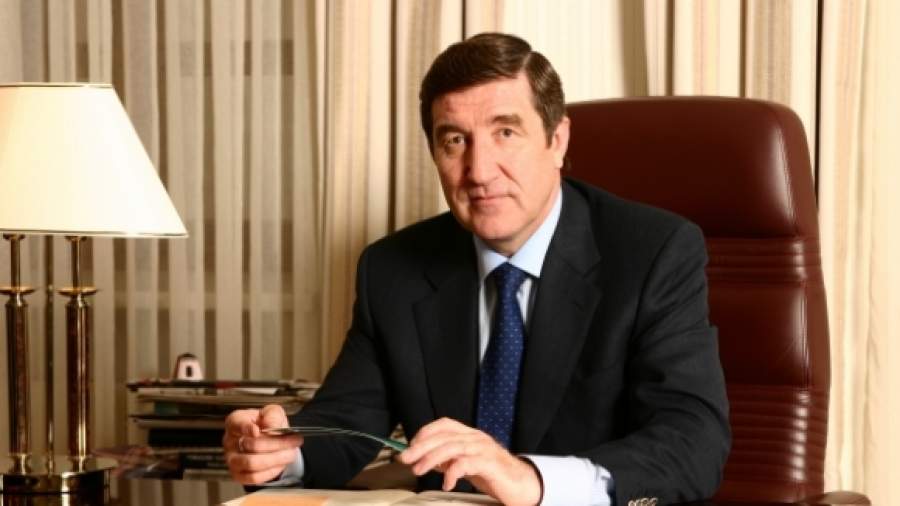 Юрий Константинович Шафраник
Выпускник Карасульской средней школы 1976 года, тренер. После окончания Омского института физической культуры в 1985 году приехал работать в Тюмень и стал готовить первоклассных спортсменов - легкоатлетов. Краус сумел воспитать участников Олимпийских игр.
Анатолий Андреевич Краус
Известный натуралист , орнитолог, сотрудник отдела охраны окружающей природной среды ООО «ТюменНИИгидрогаз». Автор книги «Птицы Тюменской области, брошюры «Фотосъёмка на природе», один из авторов материалов для Красной книги Тюменской области.
Евгений Сергеевич Баянов
Знакомство с героически погибшими односельчанами в наше время
Участники специальной военной операции на Украине
Ознакомление с художественной литературой
Знакомство с творчеством  поэтов Карасульского поселения
Ветеран Великой Отечественной войны, поэтому его стихи о том трагическом времени трогают сердца людей своей правдой.
 После победы Сергей Иванович вернулся в Карасуль, устроился в школу учителем физкультуры. Через год его назначили директором Голышмановского Дома пионеров, потом работал в райкоме ВЛКСМ и райкоме ВКП(б). А в 1958 году после окончания Ишимского пединститута вернулся в Карасульскую школу директором, вёл уроки истории, русского языка и литературы. С 1991 по 1998 годы был председателем ветеранского движения: помогал фронтовикам улучшить условия быта, решить вопросы с медицинским обслуживанием, проводил культурные мероприятия. Серьёзным вкладом С.И. Баянова в историю села стало создание школьного музея. Вместе с детьми он собирал фотографии и рассказы ветеранов, награды, удостоверения, письма.
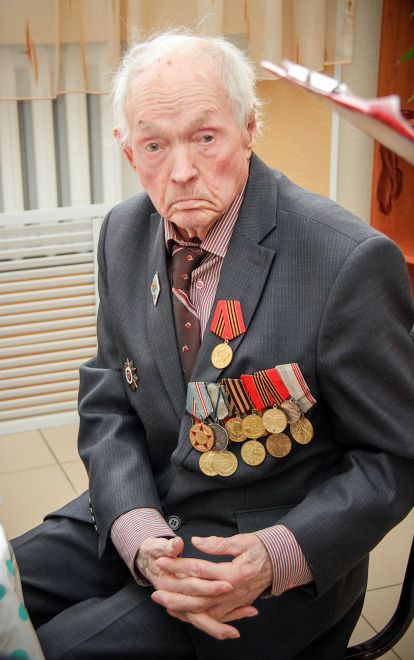 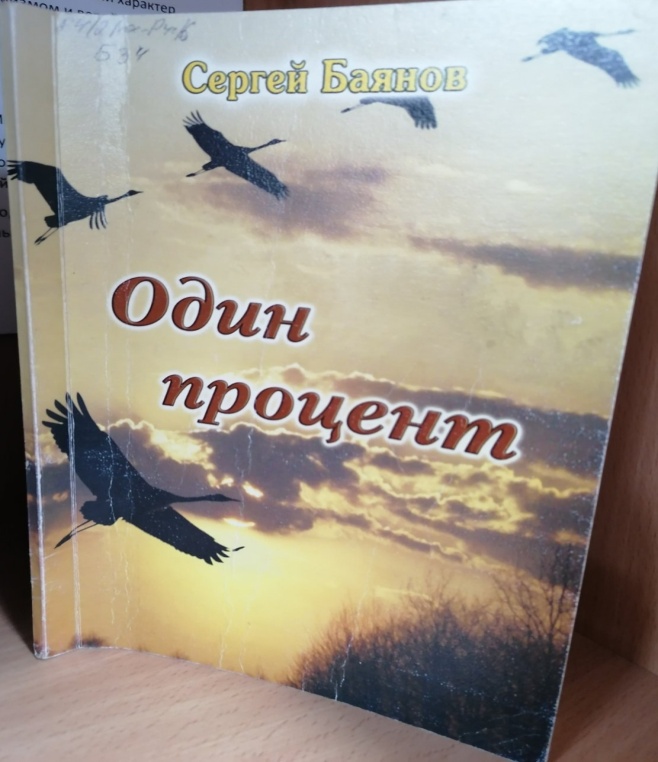 Сергей Иванович Баянов
Это имя пока мало кому известно. Родилась и живёт в п. Октябрьском. 
Грусть, любовь, размышление о времени и о себе – этим наполнены рисунки и стихи. 
Елена очень добрый человек, с невероятно тонкой и ранимой душой. 
Что придаёт ей силы для того, чтобы показать свои стихи миру? Наверное, добро.
Добро, которое хочется нести людям в своих стихах.
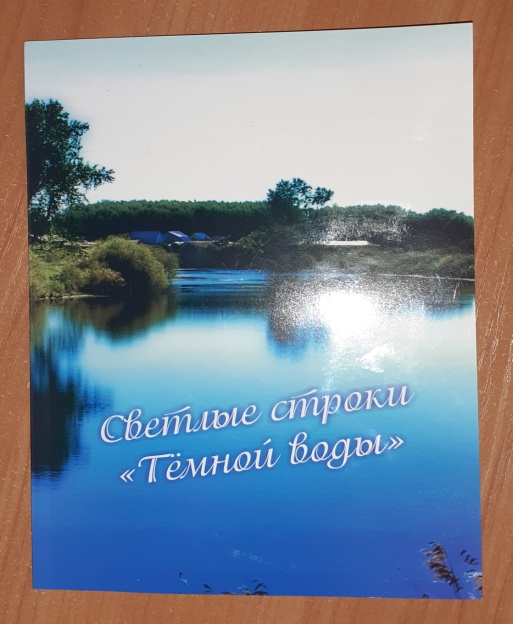 Елена Петровна Данилюк
Поэтический сборник
2019 год
Родилась в Тюменской области Ишимского района д.Завьялово. В настоящее время проживает в п. Октябрьском. Окончила медицинское училище в г. Ишиме, по образованию сестринское дело(медицинская сестра). С 1984 года работает в Карасульской участковой больнице медицинской сестрой.Эта женщина удивительна не только , как медицинская сестра, но и как поэтесса , которая передает любовь к своей малой Родине через поэтические строки, она является участником районного поэтического клуба «Ишимские родники». Не однократно стала лауреатом в районных фестивалях.
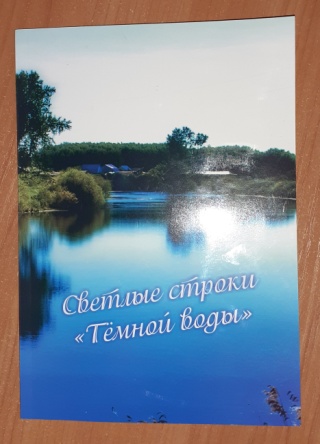 Любовь Леонидовна Суракий
Продуктивная деятельность
Создание альбома рисунков «Карасуль – глазами детей и родителей»
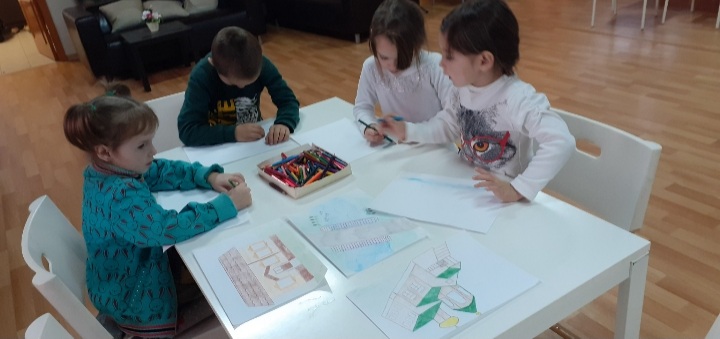 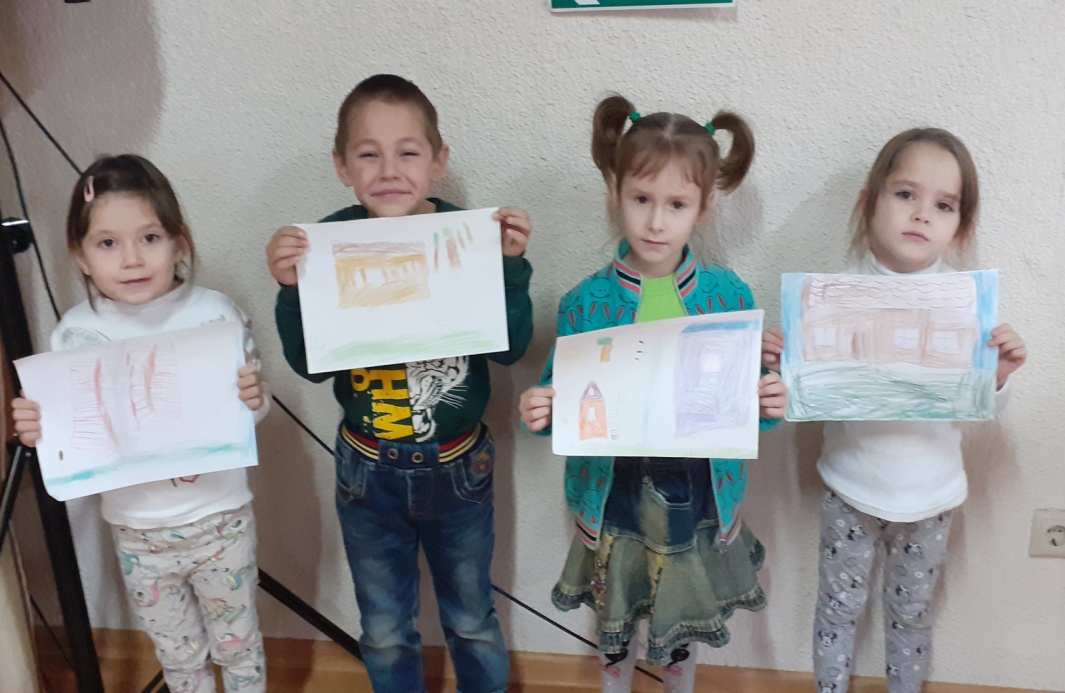 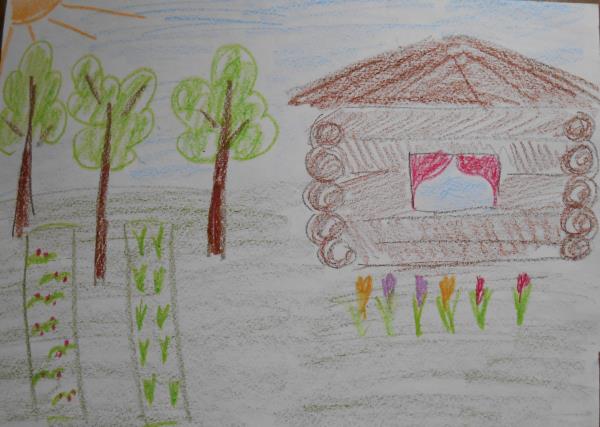 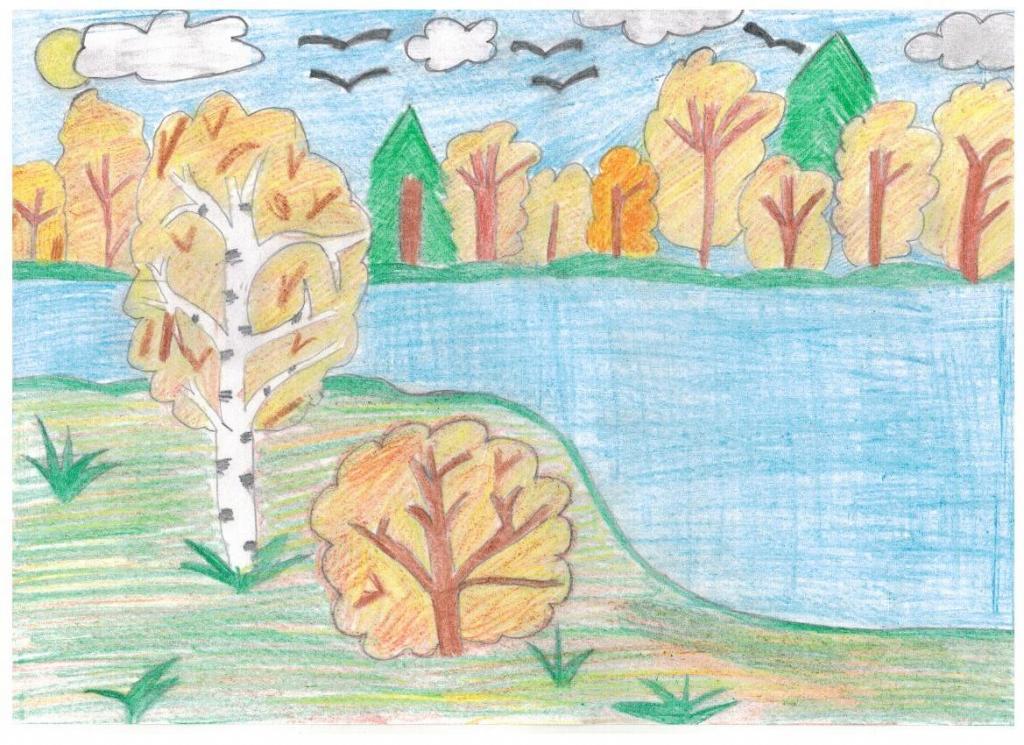 Оформление  фотоальбома «Путешествие по Карасулю»
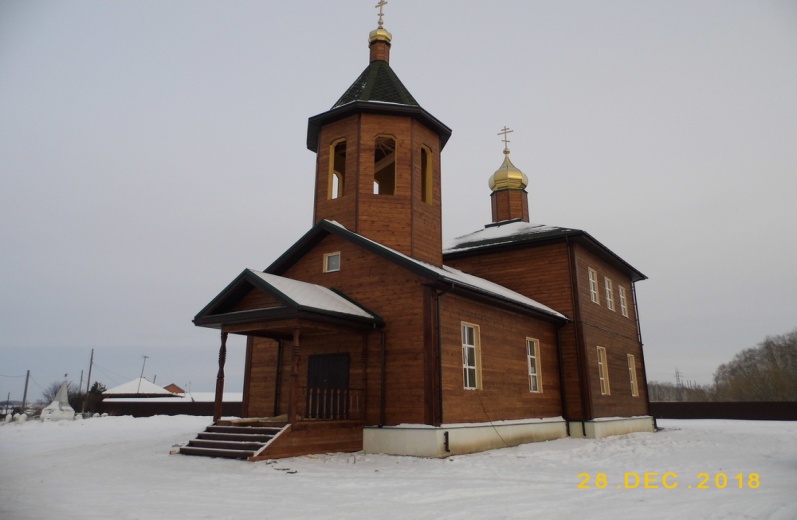 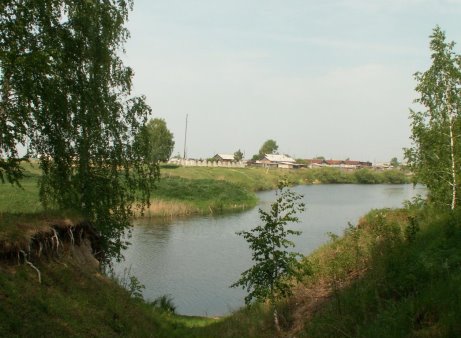 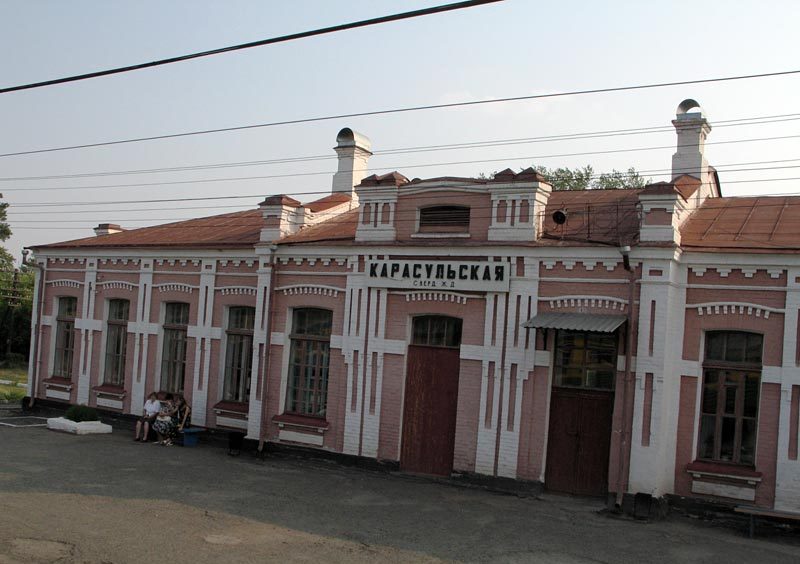 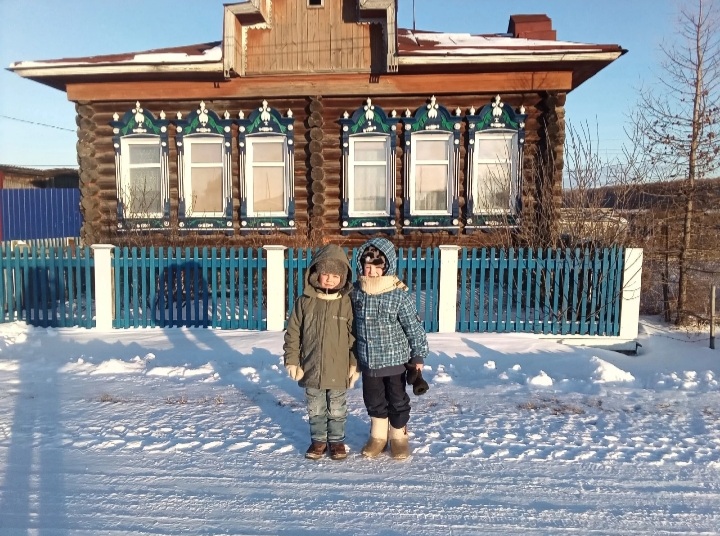 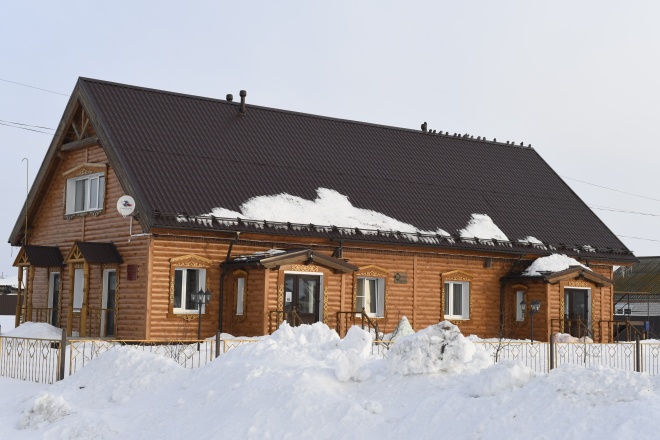 Развитие речиСоставление творческих рассказов «Мой любимый уголок Карасуля»
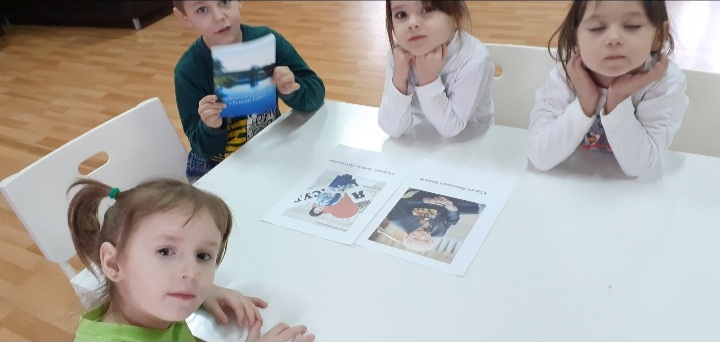 Спасибо за внимание